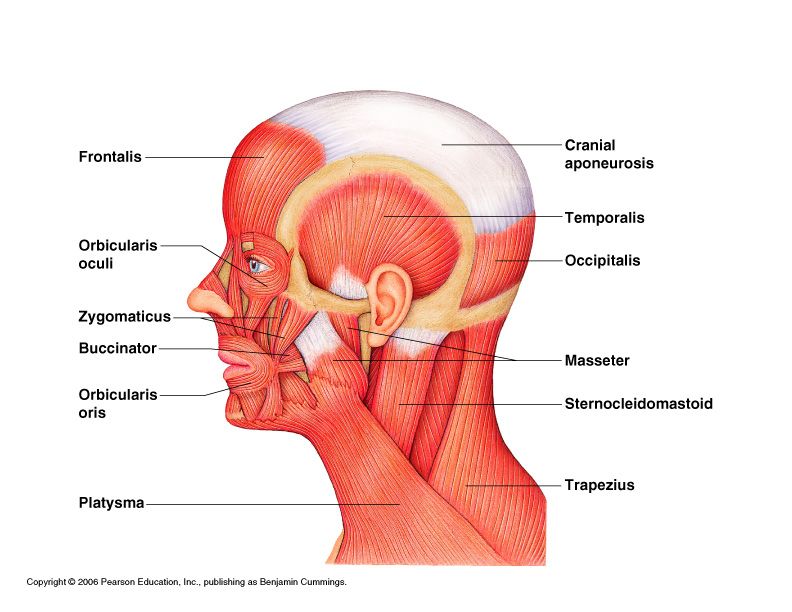 A.
I.
B.
Nasalis
C.
D.
E.
J.
F.
K.
Mentalis
G.
L.
H.
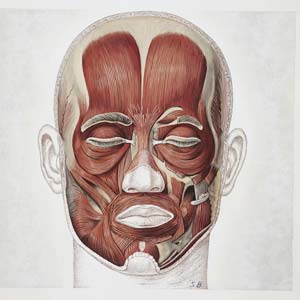 Frontalis
A.
I.
Temporalis
B.
Orbicularis Oculi
Nasalis
C.
D.
Zygomaticus
Buccinator
E.
Masseter
J.
F.
Orbicularis Oris
Mentalis
G.
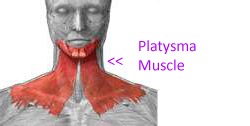 Sternocleidomastoid
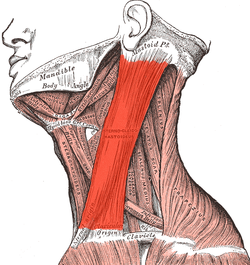 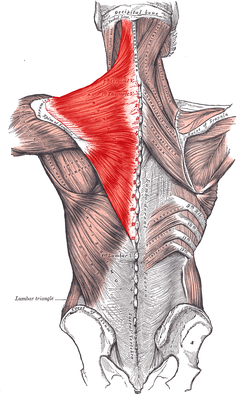 Trapezius
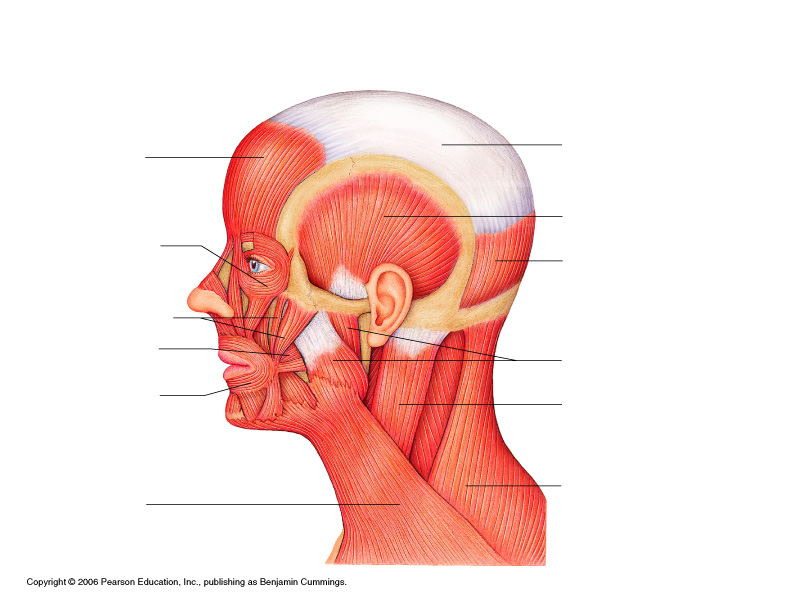 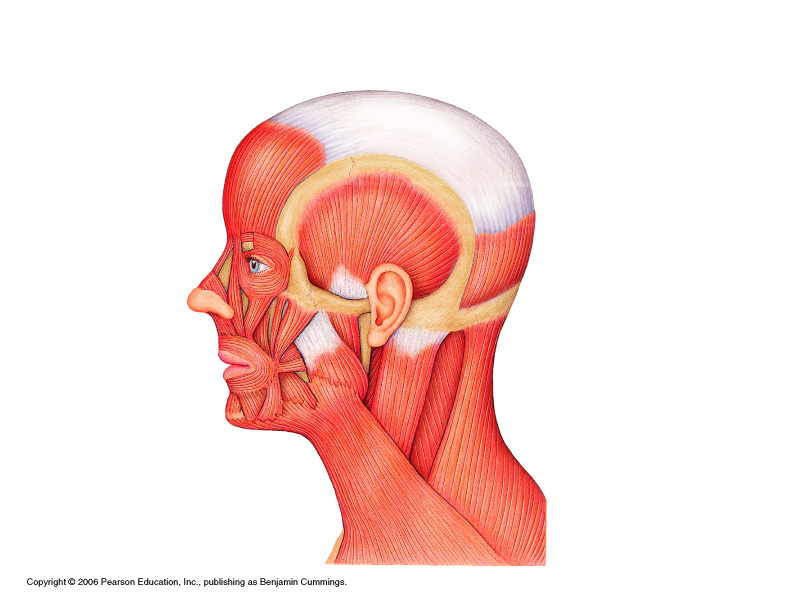 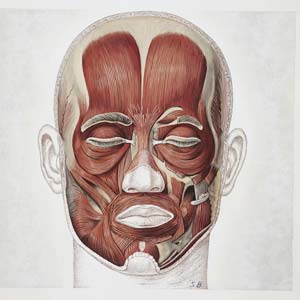 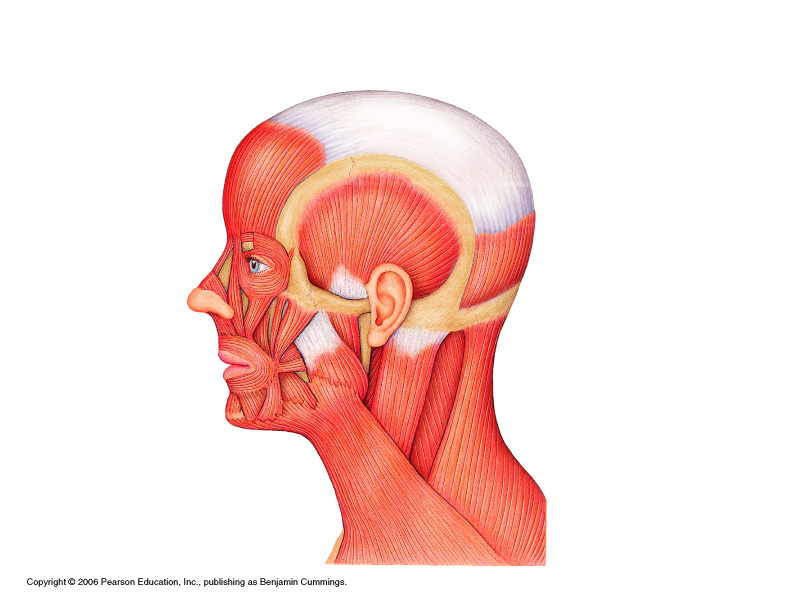